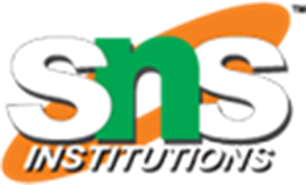 FRUITS
17/6/2020
FRUITS/KG/VANITHA/POORNIMA/SNSACD
1
APPLE
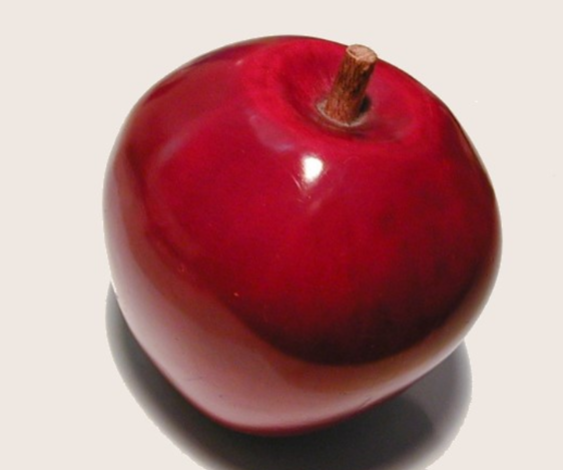 17/6/2020
2/8
FRUITS/KG/VANITHA/POORNIMA/SNSACD
BANANA
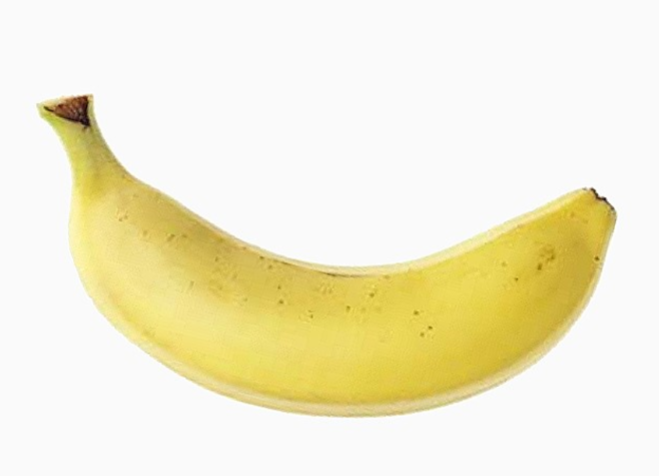 17/6/2020
3/8
FRUITS/KG/VANITHA/POORNIMA/SNSACD
LEMON
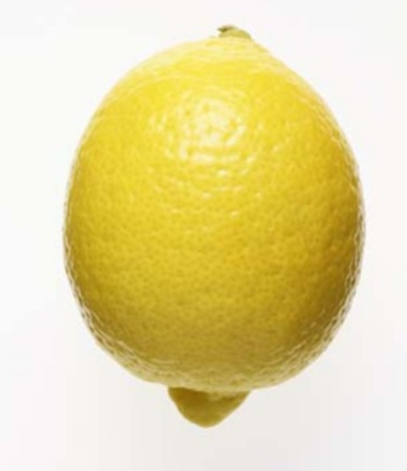 17/6/2020
4/8
FRUITS/KG/VANITHA/POORNIMA/SNSACD
MANGO
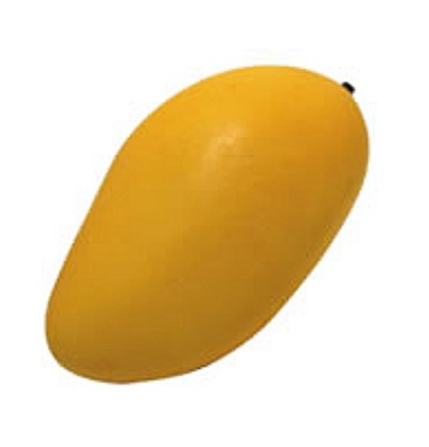 17/6/2020
5/8
FRUITS/KG/VANITHA/POORNIMA/SNSACD
ORANGE
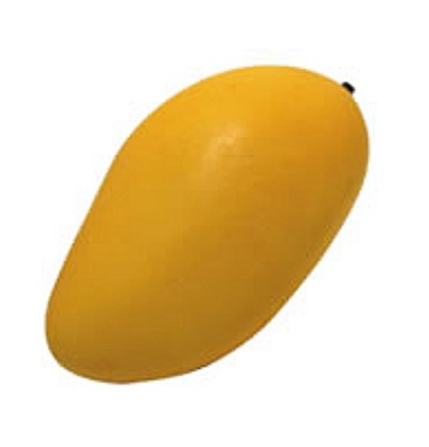 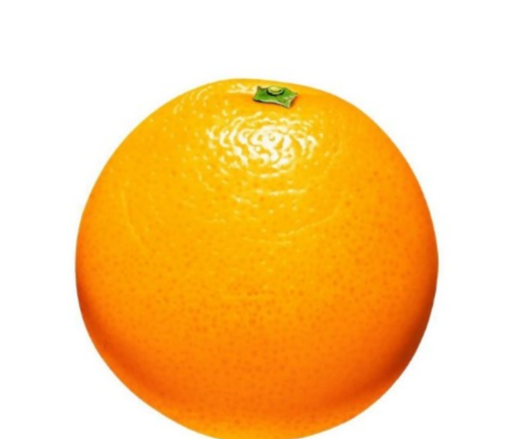 17/6/2020
6/8
FRUITS/KG/VANITHA/POORNIMA/SNSACD
STRAWBERRY
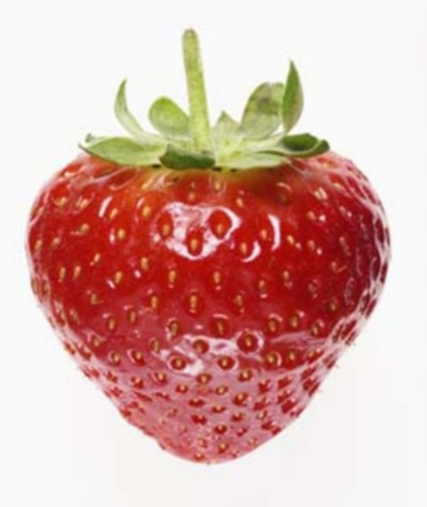 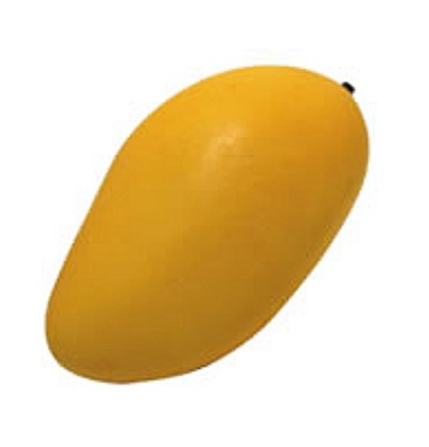 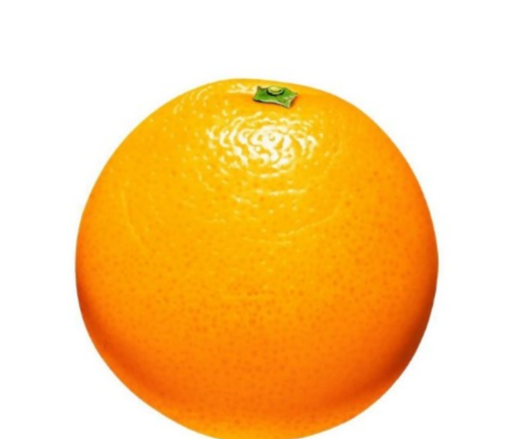 17/6/2020
7/8
FRUITS/KG/VANITHA/POORNIMA/SNSACD
THANK YOU
17/6/2020
8/8
FRUITS/KG/VANITHA/POORNIMA/SNSACD